*Καταλύτες*
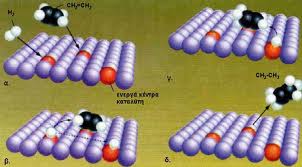 Μέλη ομάδας:
1.Νοικοκύρης Αλέξανδρος
2.Μπουζής Στέλιος
3.Μουρμούρη Μαρία
4.Ντόμη Άννα 
5. Παπαγγέλου Σταμάτης
Οι καταλύτες στην Χημεία
•Τι είναι ο καταλύτης;
       Καταλύτης είναι η ουσία η οποία αυξάνει την ταχύτητα μιας αντίδρασης και η οποία μετά το τέλος της αντίδρασης παραμένει ουσιαστικά αμετά-βλητη τόσο σε ποσότητα όσο και σε χημική σύσταση. 
•Τι είναι η ενέργεια ενεργοποίησης;
      Για να συμβεί μία αντίδραση πρέπει να σπάσουν δεσμοί των αντιδρώντων σωμάτων. Αυτό απαιτεί δαπάνη ενέργειας. Νέοι δεσμοί σχηματίζονται με-ταξύ των προϊόντων και απελευθερώνεται .
     Έτσι λοιπόν χρειάζεται ενέργεια
      για να ξεκινήσει η αντίδραση ακόμη και 
      στην περίπτωση που η αντίδραση είναι
     εξώθερμη. Η ενέργεια αυτή ονομάζεται
     ενέργεια ενεργοποίησης  (Εα). Αυτό
     λοιπόν που κάνουν οι καταλύτες είναι
   να μειώνουν την ενέργεια ενεργοποίησης.
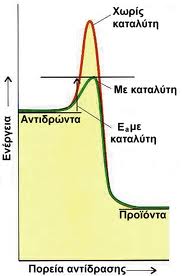 •Θεωρίες καταλύσεως

→ Υπάρχουν αρκετές θεωρίες που ερμηνεύουν την καταλυτική δράση μέσω
της μειώσεως της ενέργειας ενεργοποιήσεως των αντιδράσεων.  Δύο είναι οι
πιο σημαντικές.

1. Θεωρία ενδιάμεσων προϊόντων
Με τη δημιουργία δεσμών ενός από τα αντιδρώντα με τον καταλύτη,  τη
δημιουργία ενός ενδιάμεσου προϊόντος,  το οποίο με τη σειρά του αντιδρά
με το δεύτερο από τα αντιδρώντα για τη δημιουργία του τελικού προϊόντος και
την αναγέννηση του καταλύτη.  Οι ενέργειες ενεργοποιήσεως των δύο  (ή και
περισσοτέρων)  σταδίων είναι σημαντικά χαμηλότερες και έτσι οι δύο
αντιδράσεις είναι τόσο γρήγορες που η συνολική ταχύτητα είναι σημαντικά 
μεγαλύτερη από την ταχύτητα της αντιδράσεως χωρίς καταλύτη.

2. Θεωρία προσροφήσεως  
Τα αντιδρώντα συγκρατούνται με τέτοιο τρόπο έτσι ώστε να αυξάνεται η
πιθανότητα να συμβεί η αντίδραση.  Όταν τα μόρια πλησιάζουν με τον
προσανατολισμό που απαιτεί η αντίδραση,  έχουμε μείωση της αταξίας και
βέβαια μείωση της εντροπίας. Με την συγκράτηση όμως του καταλύτη η
μείωση της εντροπίας δεν είναι μεγάλη και η πιθανότητα να συμβεί η αντί-
δραση γίνεται σαφώς μεγαλύτερη. Βέβαια η κατάλυση δεν αλλάζει τη μεταβο-
λή της εντροπίας της συγκεκριμένης αντίδρασης. Η συγκράτηση των μορίων
των αντιδρώντων πάνω στην καταλυτική επιφάνεια γίνεται με προσρόφησή 
τους πάνω στα τμήματα της επιφάνεια του καταλύτη που είναι δραστικά  
(ενεργά) κέντρα. Με τον τρόπο αυτόν έχουμε και εξασθένιση ή και διάσπαση 
των δεσμών στα μόρια των αντιδρώντων,  μείωση της ενέργειας 
ενεργοποίησης και αύξηση της ταχύτητας της αντίδρασης.

→ Άρα: Σε γενικές γραμμές μπορούμε να πούμε ότι οι καταλύτες
αλλάζουν την πορεία(ή καλύτερα τον μηχανισμό) μιας αντίδρασης.
Οι καταλύτες στο αυτοκίνητο
•Τι είναι, που βρίσκεται, σε τι χρησιμεύει ;
Σύμφωνα με τον ορισμό «Καταλύτης είναι η ουσία που με την παρουσία της
διευκολύνει μια χημική αντίδραση, χωρίς όμως να λαμβάνει μέρος σε αυτή». 
Στην περίπτωση του αυτοκινήτου η χημική αντίδραση είναι η ένωση του 
οξυγόνου με τα προϊόντα της
καύσης που γίνεται στην μηχανή
του αυτοκινήτου. Ο καταλύτης
σαν εξάρτημα τοποθετείται στο
σύστημα εξαγωγής των
καυσαερίων (εξάτμιση) και
αφαιρεί κατά ένα μεγάλο
ποσοστό τις βλαβερές για τον
άνθρωπο ουσίες που υπάρχουν
στα καυσαέρια του αυτοκινήτου.
Μέσα στον καταλύτη υπάρχει
ένα πορώδες κεραμικό υλικό από την επιφάνεια του οποίου περνάνε τα
καυσαέρια και ενώνονται με το οξυγόνο. Δηλαδή οξειδώνονται  με την βοήθεια 
ορισμένων «ευγενών μετάλλων» τα οποία περιέχονται στον καταλύτη.
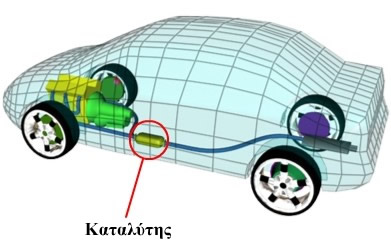 Λόγω αυτής της καύσης οι θερμοκρασίες που αναπτύσσονται μέσα στον 
καταλύτη είναι της τάξεως των 270C - 800C . Εάν η θερμοκρασία αυξηθεί 
πάνω από 1200C τότε 5-10 λεπτά λειτουργίας του καταλύτη σε αυτές τις
συνθήκες είναι αρκετά για να λειώσει το κεραμικό υλικό που υπάρχει μέσα
του και να καταστραφεί. Αυτή η αύξηση της θερμοκρασίας οφείλεται σε 
πρόβλημα στο σύστημα ανάφλεξης όταν δηλαδή η βενζίνη διαφεύγει άκαυτη 
μέσω της εξάτμισης και καταλήγει στον καταλύτη.

•Πόσα είδη καταλύτη υπάρχουν;
Υπάρχουν τέσσερα είδη καταλυτών:
    α) ο Οξειδωτικός καταλύτης 
    β) ο Μειωτικός 
    γ) ο Δυοδικός 
    δ) ο Τριοδικός (που χωρίζεται σε μη-ρυθμιζόμενο και ηλεκτρονικά     
         ρυθμιζόμενο)
•Ποια είναι τα χαρακτηριστικά μέρη ενός καταλύτη;
1. Εσωτερικό περίβλημα
2. Ανοξείδωτη πυρίμαχη συγκόλληση
3. Σωλήνας εισόδου καυσαερίων
4. Κεραμική κυψέλη (κεραμικός μονόλιθος)
5. Εξωτερική συγκόλληση σώματος
6. Εσωτερική ραφή σώματος
7. Είσοδος οξυγόνου
8. Εξωτερικό περίβλημα
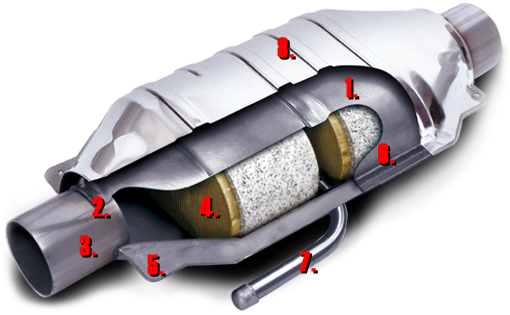 •Πόση διάρκεια ζωής έχει ένας καταλύτης;
Οι κατασκευαστές των καταλυτών δίνουν διάρκεια ζωής από 70.000χμ. εως
100.000χμ. Αυτό όμως δεν είναι απόλυτο γιατί μπορεί να υπάρχει πρόωρη 
φθορά ή και γήρανσή του από εξωγενείς παράγοντες. Μπορούμε όμως να
βρούμε και καταλύτες οι οποίοι έχουν ξεπεράσει τα 100.000χμ. λειτουργίας και
παρ' όλα αυτά να λειτουργούν κανονικά. Ουσιαστικά λοιπόν όσο ο καταλύτης 
εκτελεί σωστά τα καθήκοντά του και καθαρίζει τα καυσαέρια δεν υπάρχει λόγος 
αλλαγής του. Αυτός είναι και ο λόγος που καθιερώθηκε η υποχρεωτική έκδοση 
της «Κάρτας Ελέγχουν Καυσαερίων» μια φορά το χρόνο. Ο μεγαλύτερος 
εχθρός του καταλύτη είναι η βενζίνη με μόλυβδο και αυτό γιατί ο μόλυβδος
επικάθεται στους εσωτερικούς πόρους και τους «φρακάρει» με αποτέλεσμα να
μην περνάνε τα καυσαέρια από μέσα και να μην οξειδώνονται. 

•Τι γίνονται οι κατεστραμμένοι καταλύτες;
Οι καταλύτες κανονικά συλλέγονται και στέλνονται για ανακύκλωση σε μεγάλες 
υψικαμίνους ώστε ορισμένο μέρος των «ευγενών» μετάλλων που εμπεριέχονται
να μπορούν να επαναχρησιμοποιηθούν στην κατασκευή νέων καταλυτών. 
Δυστυχώς όμως τέτοιες εταιρίες ανακύκλωσης υπάρχουν μόνο στο εξωτερικό.
Η χώρα μας δεν διαθέτει τα μέσα με αποτέλεσμα οι χρησιμοποιημένοι και
κατεστραμμένοι καταλύτες να καταλήγουν.... στα σκουπίδια!

•Τι μπορεί να προκαλέσει τη φθορά στον καταλύτη;
1. Οι απότομες αλλαγές θερμοκρασίας είναι μία από τις βασικές αιτίες που 
    φθείρουν πρόωρα τον καταλύτη. Οι θερμοκρασίες που αναπτύσσονται
    φτάνουν και τους 800 βαθμούς Κελσίου. Αν το αυτοκίνητο περάσει από νερά,
    η απότομη αλλαγή θερμοκρασίας θα τον βλάψει.
2. Λόγω θέσης (αποτελεί τμήμα του συστήματος εξάτμισης στο κάτω μέρος του
    αμαξώματος) είναι ευάλωτος σε χτυπήματα. Ένα χτύπημα στην εξάτμιση 
    μπορεί επίσης να συμβάλλει στη μη ορθή λειτουργία του.
3. Αν μετά από μεγάλη διαδρομή -όταν ο καταλύτης έχει υπερθερμανθεί,
    σβήσουμε αμέσως τον κινητήρα, η θερμοκρασία του καταλύτη πέφτει
    απότομα με αποτέλεσμα την πρόωρη φθορά.
4. Όταν κινούμαστε με σχεδόν άδειο ρεζερβουάρ η ακανόνιστη παροχή
    καυσίμου επίσης αλλάζει την ενδεδειγμένη αναλογία του μείγματος αέρα –
    καυσίμου.
5. Η προσπάθεια- πάνω από 4-5 φορές- να βάλουμε εμπρός τον κινητήρα θα
    προκαλέσει πρόβλημα στον καταλύτη γιατί περνάει άκαυτη βενζίνη στην εξάτμιση.
•Συνέπειες και ενδείξεις χαλασμένου καταλύτη 
→ Η πρώτη και σημαντικότερη συνέπεια από χαλασμένο καταλύτη είναι οι 
μεγάλες εκπομπές επικίνδυνων για τη δημόσια υγεία καυσαερίων. Η απόδοση 
του κινητήρα μειώνεται αφού το υλικό που βρίσκεται εντός του καταλύτη 
διαλύεται και μπουκώνει το σύστημα εξάτμισης.
→ Αν το παραπάνω φαινόμενο βρίσκεται σε προχωρημένο στάδιο είναι 
αδύνατο να εκτονωθούν τα παραγόμενα από τον κινητήρα καυσαέρια με 
αποτέλεσμα το ολοκληρωτικό μπούκωμα του συστήματος εξάτμισης 
→ Σε αυτοκίνητα με καταλύτη που το εσωτερικό υλικό του βρίσκεται σε 
κατάσταση διάλυσης είναι πιθανό να αυξηθούν οι επικαθίσεις 
(καρβούνιασμα) στις κεφαλές των βαλβίδων αφού από τη στιγμή που το 
σύστημα εξάτμισης δεν εκτονώνει επαρκώς τα παραγόμενα καυσαέρια 
επαγωγικά και η καύση δεν είναι η καλύτερη δυνατή.
→ Όταν το υλικό που βρίσκεται μέσα στον καταλύτη έχει διαλυθεί, κατά τη
μετακίνηση παράγει θόρυβο αφού έρχεται σε επαφή με τα μεταλλικά
τοιχώματα του καταλύτη. (κουδουνίζει).